Als je een schip wil bouwen, roep dan geen mannen bij elkaar om hout te verzamelen, het werk te verdelen en orders te geven. In plaats daarvan, leer ze verlangen naar de enorme eindeloze zee. 

Antoine de Saint Exupéry
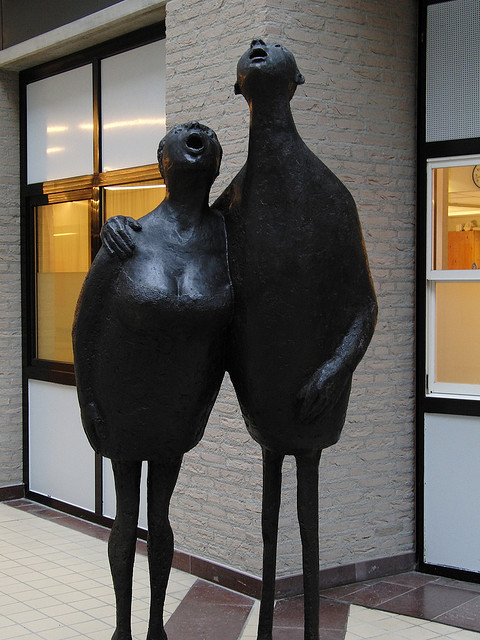 Bewondering voor de Allerhoogste
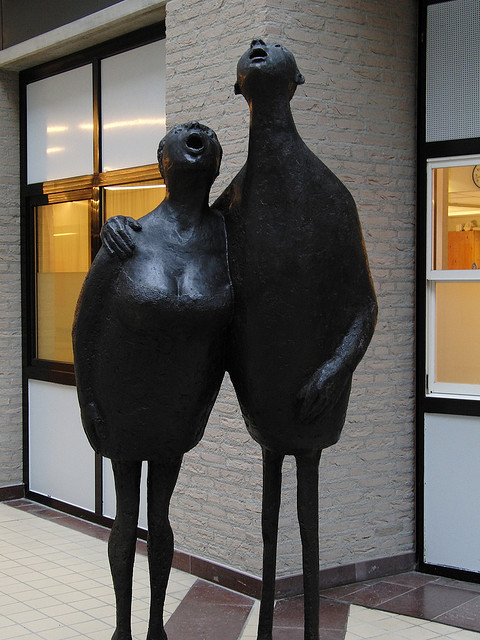 Bewondering voor de Allerhoogste
Vergane glorie
en 
de eeuwige God
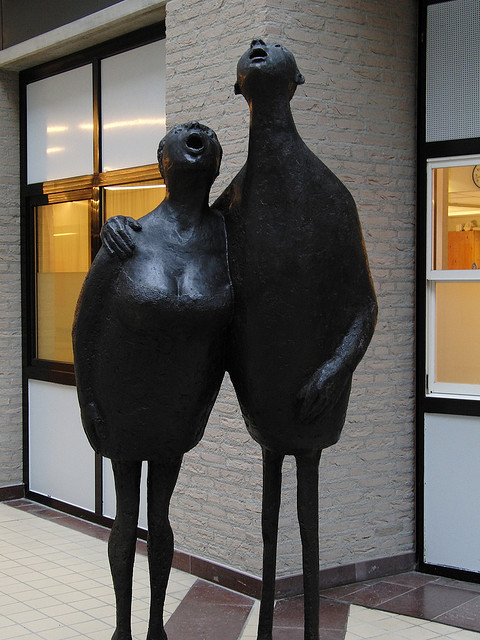 Bewondering voor de Allerhoogste
Vergane glorie
en de eeuwige God
Hou ons hart 
op U gericht!
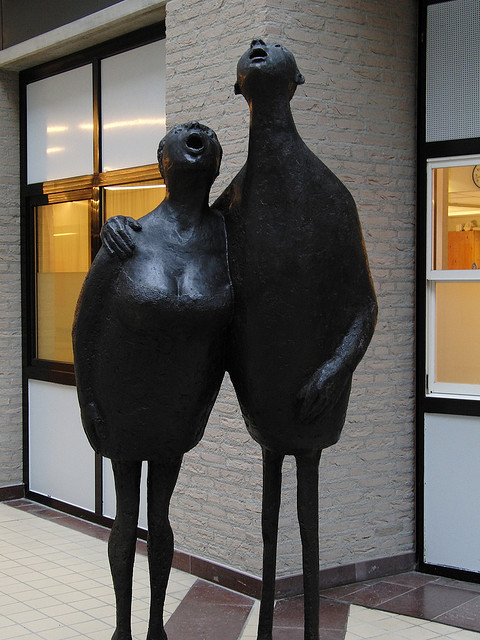